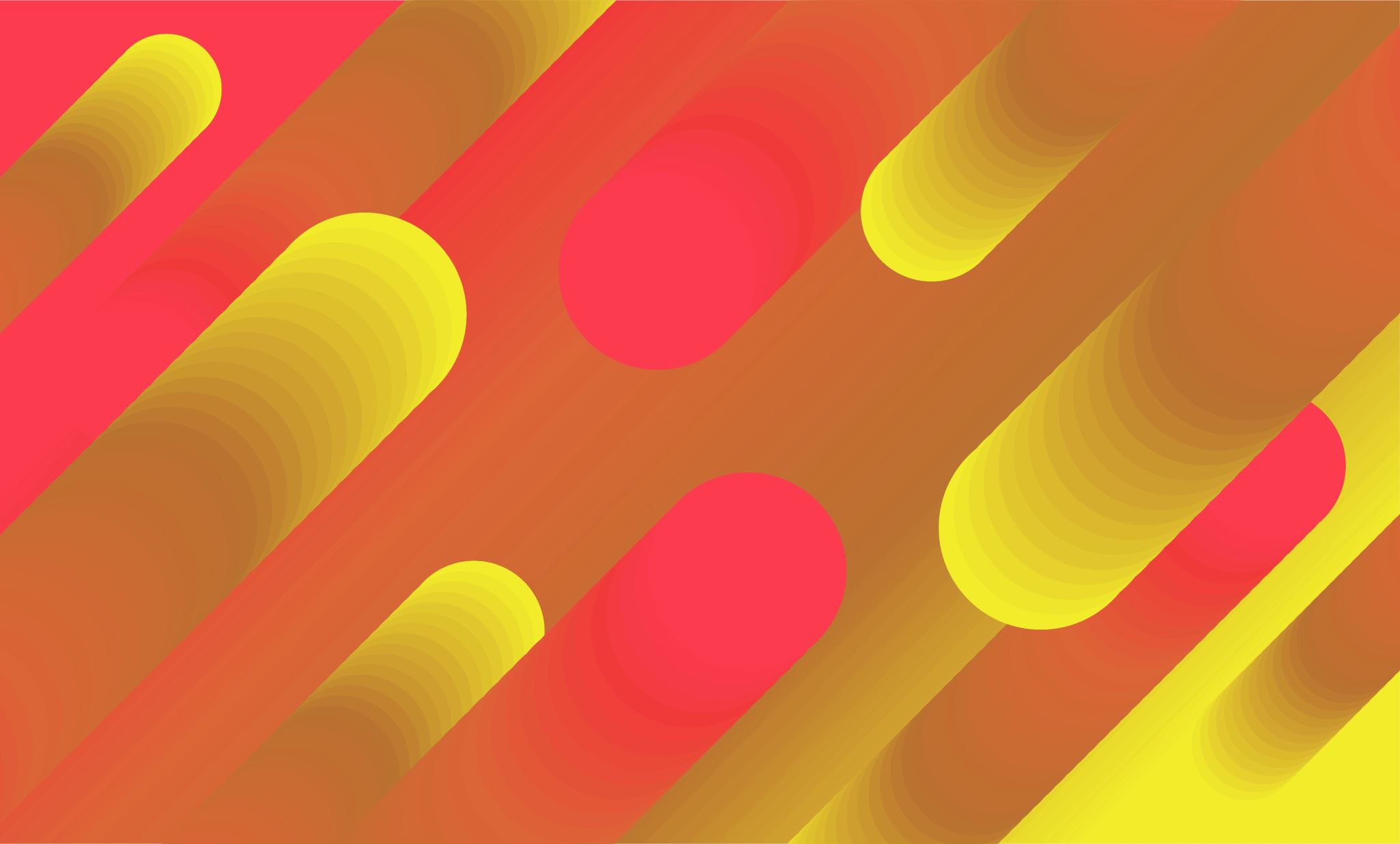 Normy rozwojowe dla dzieci w wieku 6 lat
Opracowanie: Justyna Kulma - Mazurek
Sfera rozwoju – motoryka duża
Sfera rozwoju – motoryka duża
Dobrze rysuje i maluje
Może mieć trudności z pisaniem
Rysuje koło, kwadrat, prostokąt, romb
Rysuje człowieka
Wiąże sznurowadła
Sfera rozwoju – motoryka mała
Sfera rozwoju - rozwój poznawczy
Przyswaja elementarne pojęcia liczby, kształtu, wielkości, kierunku, odległości i stosunków czasowych
Coraz lepiej orientuje się w czasie i przestrzeni
Pojęcia i ocena czasu są jeszcze chwiejne: myli nazwy mające względne znaczenie (dziś, jutro, wczoraj)
Pojęcia godziny i miesiąca mogą być niejasne
Dobrze zapamiętuje wierszyki, piosenki
Sfera rozwoju - rozwój poznawczy
Rozpoznaje i zapamiętuje dźwięki
Używa około 4 tysięcy słów
Rozróżnia prawą i lewą stronę
Podejmuje samodzielne decyzje
Rozumie, że rzecz widziana z daleka wydaje się mniejsza niż jest w rzeczywistości
Sfera rozwoju - rozwój poznawczy
Potrafi się skupić na około 15 minut
Nie ma podzielności uwagi
Bawi się w zabawy z podziałem na role
Interesuje się przyrodą i jej zjawiskami
Swobodnie prowadzi rozmowy
Próbuje uzasadniać decyzje
Rozwój emocjonalno  -społeczny
Pojawia się kolejny okres braku równowagi, kryzysy charakterystyczne dla 6 latka
Często jest podniecony i agresywny
Zdarza się, że bywa okrutny wobec zwierząt lub innych dzieci
Bywa ekspansywny i wybuchowy
Chce być silniejszy, najszybszy, najsilniejszy, najmądrzejszy
Rozwój emocjonalno  -społeczny
Czasem oszukuje
Jest bardzo czuły na krytykę
Ma problemy z przyznawaniem się do winy
Może mieć kłopot z współdziałaniem z rówieśnikami ze względu na potrzebę rywalizacji i zwyciężania
Przyjaźni się głownie z osobami tej samej płci
Ma najlepszego przyjaciela
Rozwój emocjonalno - społeczny
Ma trudności z zauważaniem potrzeb innych
Boi się samotności, ciemności, duchów, burzy, ognia, itp.
Kryzys ten mija u 7 – latka, u którego wyraźnie zmniejsza się impulsywność uczuciowa, wzrasta zaś ocena intelektualna sytuacji